Gabrielino
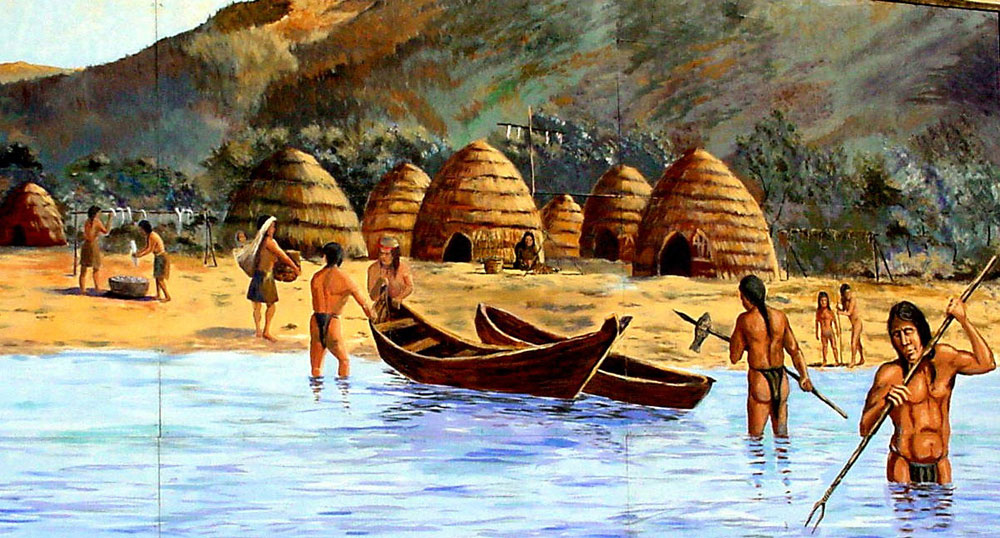 By    Gavin Vega and Giovanni Cervantes
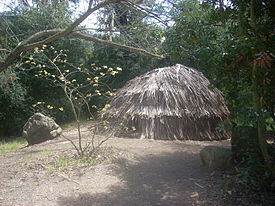 Shelter
The  Gabrielino  lived   in  the Southern part  of  California. The  Gabrielino shelter was  made  in  different ways with  items  found in nature.  They built their homes  by putting poles upright in  a circle  and  bending   them in the middle. Then , they covered them with tule reeds or with mats woven from  tules.
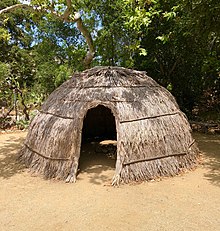 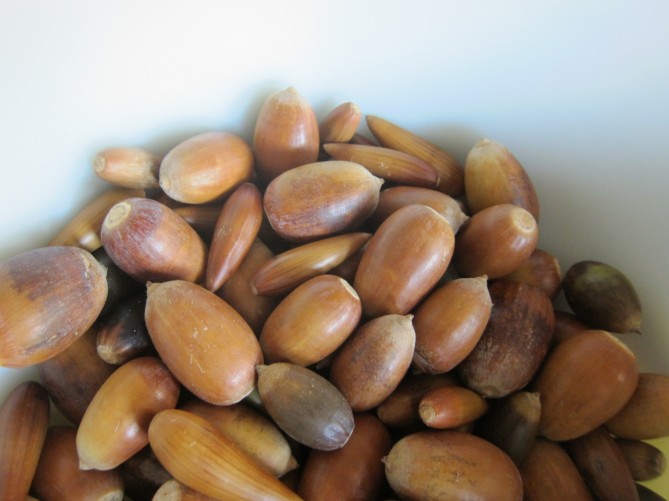 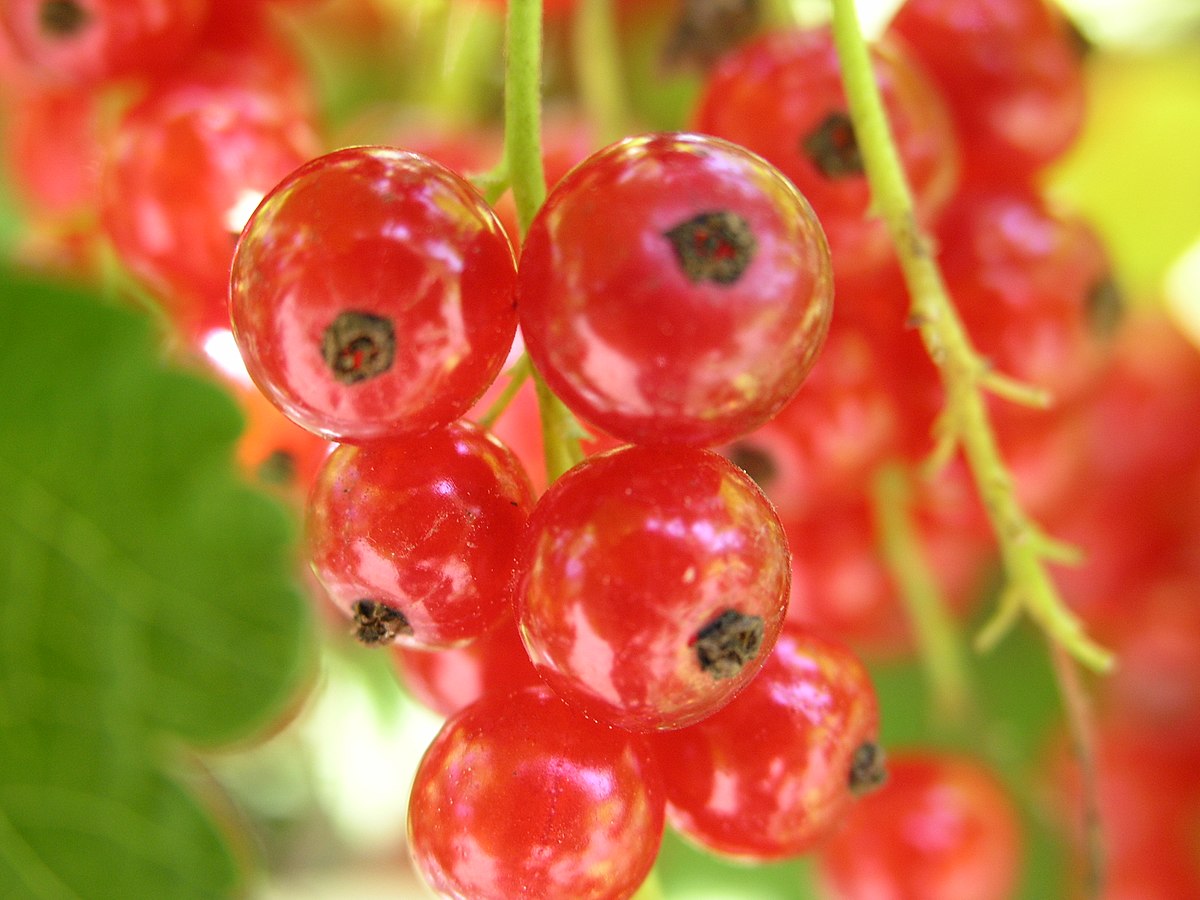 Food
They ate foods found by hunting , gathering , and fishing. The Gabrielino ate sea foods like tuna , swordfish , shellfish, sea mammals ,and sea birds .They also gathered acorns , pinon nuts ,berries ,and other plants. Last ,they hunted small rodents like ,birds , some snakes , 
Rabits,and other small rodents.
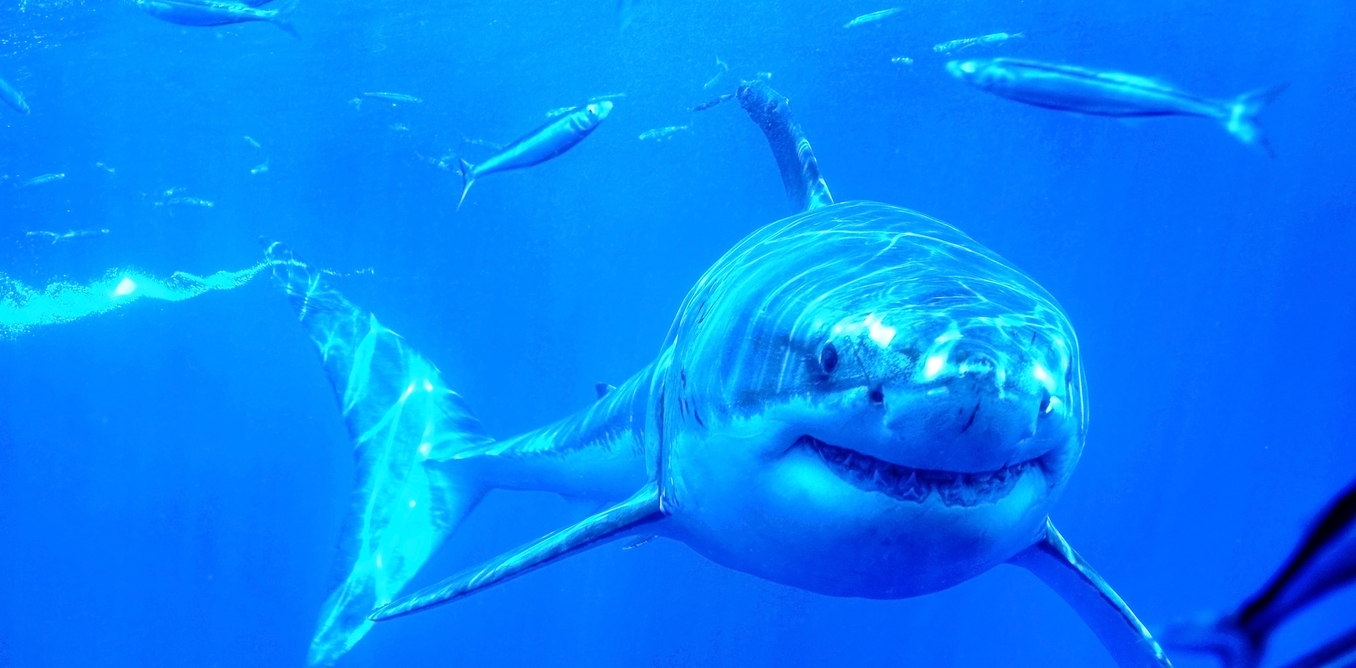 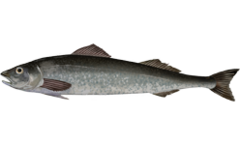 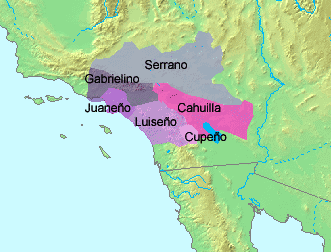 Locations
The  Gabrielino lived  in  different Locations  in Southern California. They lived west coast of what is now Los  Angeles .
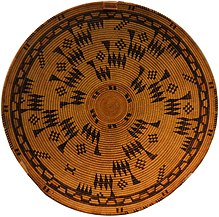 Culture
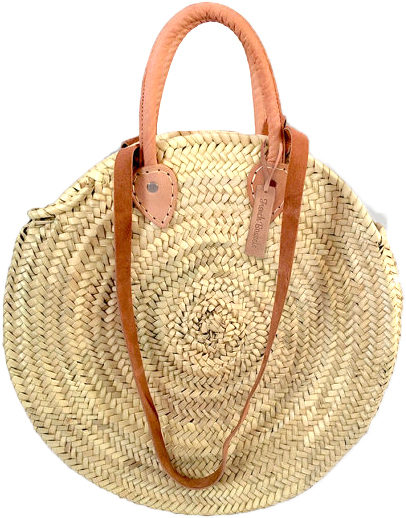 The Gabrielino tribe had a special kind of culture . The  Gabrielino  children like    go  with  their  father to go hunting and fishing. And they had fun game too like foot races , swimming and dice game.
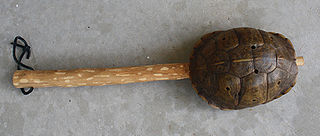